h2.0 Inform and Empower InitiativeHuman Sensor Web project
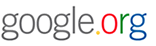 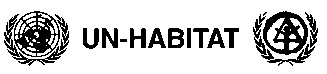 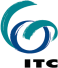 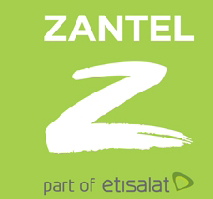 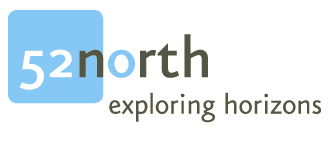 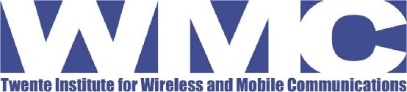 h2.0
The h2.0 Inform and Empower initiative is one of Google’s five new initiatives aimed at using the power of information and technology to address global challenges, such as climate change and poverty.
Inform and Empower to Improve Public Services
Empowered Citizens and Communities
Informing individuals and communities of their rights, entitlements, choices, and quality of public services 
Providing tools and information to increase access to and use of available services 
Supporting civil society organizations that strengthen links between communities and policy makers. 

Responsive Providers
Increasing transparency in local budgeting and performance for improved resource allocation 
Improving data quality to inform planning
Expanding service delivery with innovative information-based tools 

Informed Decision-Makers
Developing local capacity for data collection and analysis to inform decision making 
Making existing information more public and useful for planning and advocacy 
Generating evidence on "what works" and sharing this widely
Inform and Empower to Improve Public Services
Empowered Citizens and Communities
Informing individuals and communities of their rights, entitlements, choices, and quality of public services 
Providing tools and information to increase access to and use of available services 
Supporting civil society organizations that strengthen links between communities and policy makers. 

Responsive Providers
Increasing transparency in local budgeting and performance for improved resource allocation 
Improving data quality to inform planning
Expanding service delivery with innovative information-based tools 

Informed Decision-Makers
Developing local capacity for data collection and analysis to inform decision making 
Making existing information more public and useful for planning and advocacy 
Generating evidence on "what works" and sharing this widely
IDEA: The Human Sensor Web
The aim of the “human sensor web activity” is to develop a community driven service for geo-referenced monitoring of public services
We define a Human Sensor Web as a composition of
a community of individuals who report observations by making use of mobile communication techniques and 
a set of (web) services which provides means for disseminating observations made by the community and provide feedback to individuals, specific user groups or the public.
The pilot phase is …
critically reviewing the social, economic, cultural, institutional, political, and technical conditions

developing a prototype of the Human Sensor Web for the collaborative generation and interoperable dissemination of well-defined water supply information.
Zanzibar public water taps
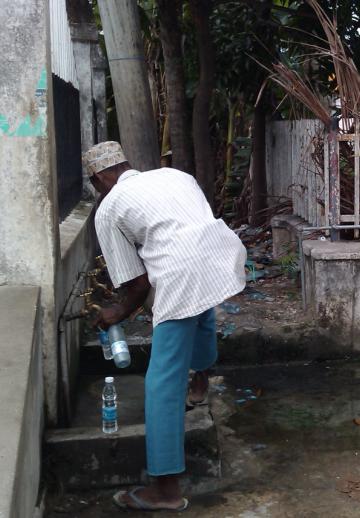 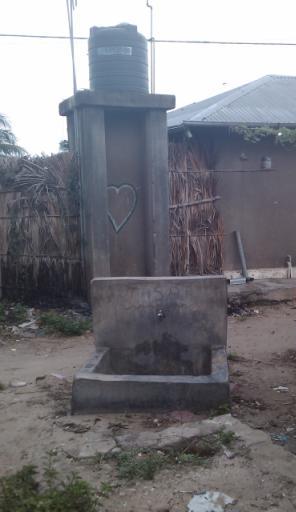 Communication is key
Major tool for communication in Africa: the cell phone

Cell phone technology is accessible to the a broad population

Goal: Develop a generic mobile telephone based protocol for participatory data collection and communication
Assumptions for HSW
Currently cell phones are already widely used in East-Africa.
All cell phones can be used to collect data through voice or text service
In near future most cell phones owners will possess a “smart phone”
“smart phones” will offer a wide variety of interactive data collection methods. Proposal for a second project
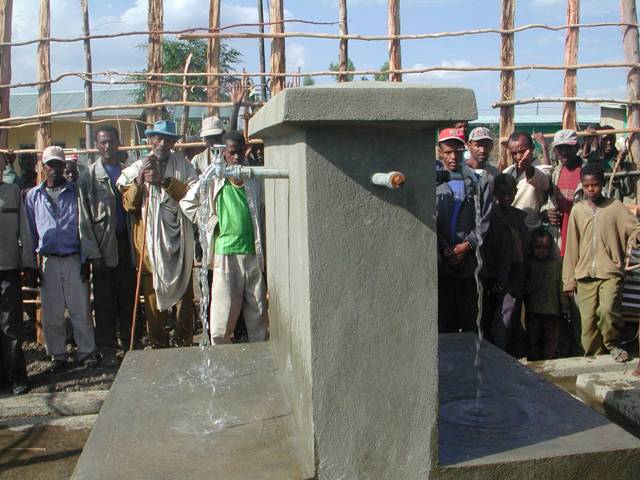 NO WATER? sms “MAJI  A 999”to0778 700 700
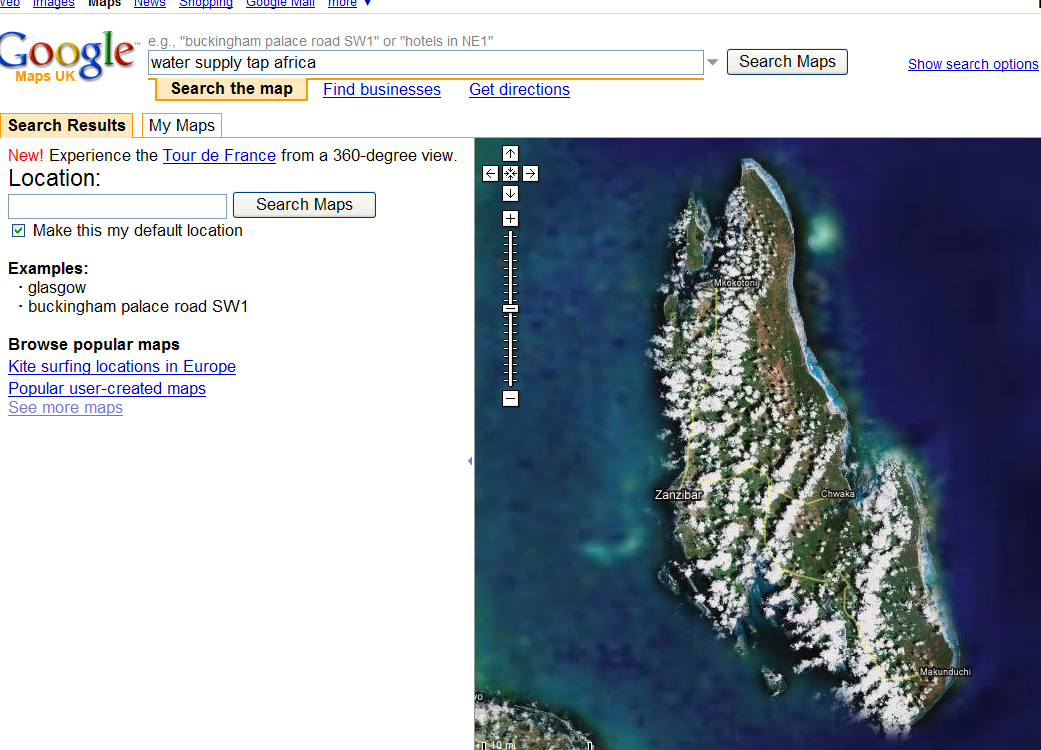 June 2009
No water
1
10
Web server Processing
June 2009
Dirty water
1
10
Google community
NO WATER? sms “MAJI  A 999”to0778 700 700
SMS alert community
Project Setup
Building the system (hardware/software)
System Analysis	
System Design	
Coordination with Google	
Programming/coding	
Testing	
		
Embedding the system	
Study socio-economic situation related to water and sanitation
Institutionalisation 	
Field testing 	
Link and integrate with other H2.0 components	
Implementing the system	 
	
Communicating the system
Preparation of user manuals, reports, etc.	
Dissemination
HSW Architecture
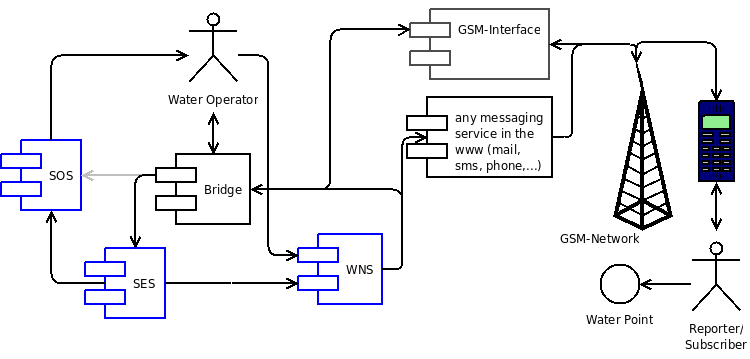 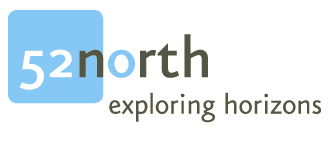 Sign boards at 50 water points
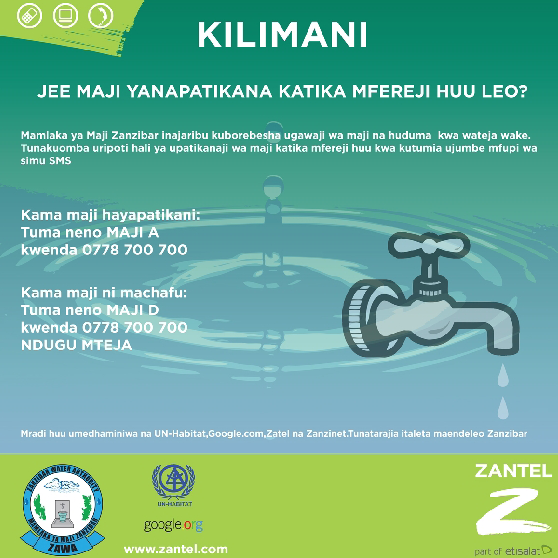 Live map interface for HSW
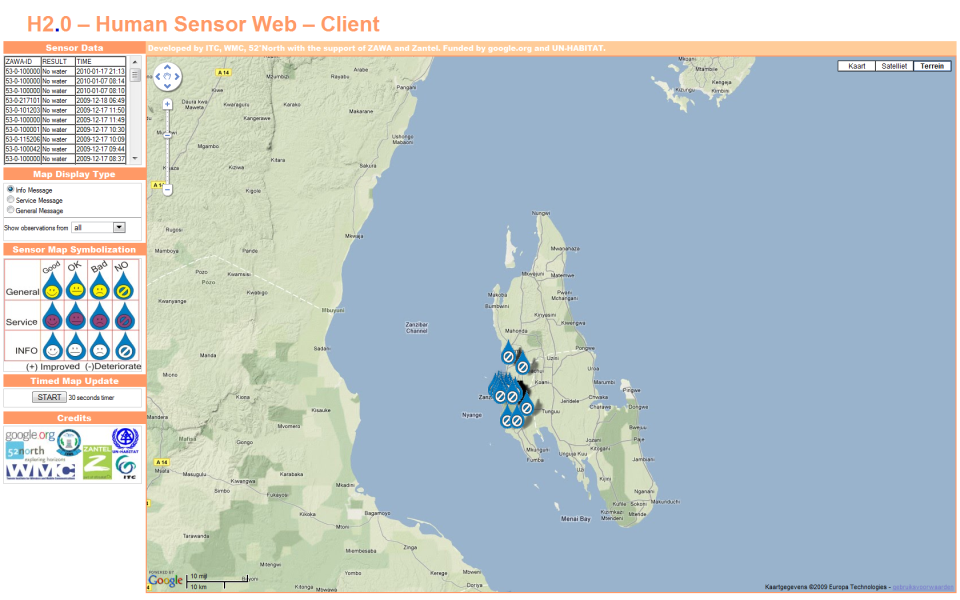 Live map interface for HSW
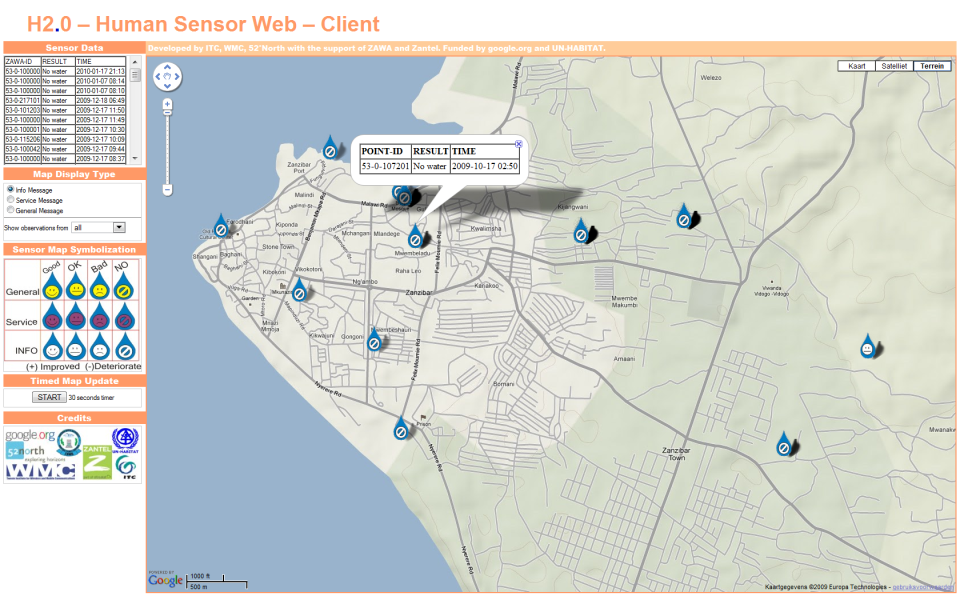 Participatory Research issues
Who “owns” the system?

Google.org
UN-Habitat
ITC
ZANTEL
ZAWA
Shehia leaders
Water consumers
Project owner
Project owner
Research owner
Facilitator	
Problem/Institutional owner
Institutional owner
Problem/purpose owner
Participatory Research issues
Who “owns” the information?

Google?
UN-Habitat?
ZAWA?
Consumers?
General public?
Participatory Research issues
Who benefits?

UN-Habitat?
ZAWA?
Sheha?
Consumers?
Participatory Research issues
Who pays?

UN-Habitat
ZAWA?
Consumer!
Participatory Research issues
What are incentives to participate?

Research driven, no tangible benefits (“the future is bright”)
Visualization of problems for agenda setting and prioritization
Future:	
Live response system to available water
Live “blaming and shaming” of negligent providers
MDG monitoring tool?
Phase 2 ideas
Phase 1 deployment is technically limited to a small and relatively static set of observables and a small number of predetermined locations

The challenges of a second Phase are to scale-up the human sensor network (number of users) and to handle a larger, dynamically extendable set of observables at arbitrary locations (not limited to fixed-point locations).
Project future
A generic mobile telephone (SMS) based communication system to be truly participatory.

Such a “human sensor web” could yield spatial and temporal continuous information on:
Environment
Socio-economics
Disasters
Access to services (health, education, water, transport etc)

Could be easily integrated with already exiting participatory approaches and tools.
External points “to do”
Frank Rijsberman, Google.org:

Demonstrate that community scale monitoring of affordable and accessible water and sanitation services is feasible at a national scale and can be cost-effective
Open up the data in an open platform, so anyone can analyse, add, update etc. – and data can be found – and data can be accessed effortlessly by the public